Проект сохранения редких хищных птиц
БФ «Воронье Гнездо»
Почему нужна помощь?
Сокращение численности дневных хищных птиц, внесенных в Красную Книгу РФ: 
- незащищенные опоры ЛЭП
- обработка полей пестицидами
- браконьерство
- сокращение территорий, пригодных для жизни птиц
Нехватка реабилитационных центров, имеющих возможности для реабилитации крупных хищников.
В случае с представителями федеральной Красной Книги даже потеря нескольких особей имеет значение для популяции. 
Несмотря на системную работу по сохранению редких видов птиц, их численность продолжает сокращаться. А число обращений за адресной помощью этим видам с каждым годом растет. 
За 2022-2023 год в БФ «Воронье Гнездо» нашедшими были переданы: 1 беркут, 2 степных орла, 5 орлов-могильников, два курганника и малый подорлик. Беркут после реабилитации был выпущен на территории Клязьминско-Лухского заказника. Три орла-могильника и малый подорлик по заключению ветеринарных специалистов могут быть выпущены в природу после восстановления в вольере.
Цель проекта
Запуск программы по реабилитации и выпуску в природу крупных хищных птиц, таких как беркуты, орлы-могильники, степные орлы и другие виды, внесенные в Красную Книгу РФ.
Работа в рамках проекта
Разработка GPS-трекеров для отслеживания перемещений птиц
Создание текстовых информационных материалов
Создание видеоматериалов
Разработка и утверждение программы реабилитации редких хищных птиц 
Установка вольера для реабилитации орлов
Оборудование вольера 
Проведение лекций в рамках работы экологического лагеря
Подготовка и публикация пресс-релизов в СМИ
Каких изменений мы ждем?
Привлечение внимания широкой аудитории к проблеме сохранения редких видов хищных птиц, повышение уровня экологической грамотности
Создание вольера для реабилитации крупных хищных птиц на территории БФ «Воронье Гнездо» и изготовление GPS-оборудования для птиц, подлежащих дальнейшему выпуску в естественную среду обитания
Появление в России долгосрочной программы реабилитации дневных хищных птиц
Контакты
Владимирская область, Киржачский район, деревня Красилово
56.189087, 38.787799

corvidsnest.ru
+7 (499) 504-04-95
info@corvidnest.ru
director@corvidnest.ru
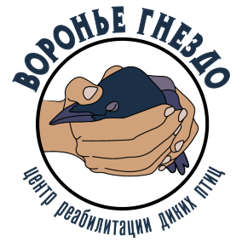